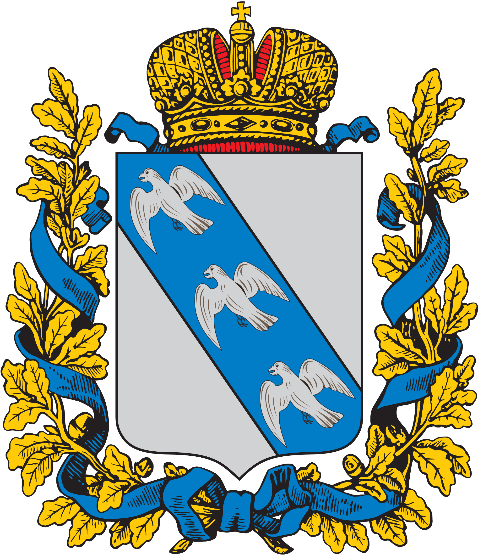 Эффективный регион

ОКУ «Центр занятости населения
города Щигры и Щигровского района»
2021 год
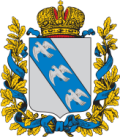 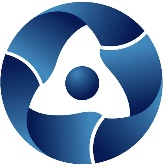 ПРС-проект: «Оптимизация процедурыподготовки к ярмарке вакансий»
Продолжительный период определения даты, времени и места проведения
Длительный период подбора участников ярмарки и уточнения категорий участников
Избыточное число взаимодействий заявителя со специалистами ЦЗН от момента подачи заявления до получения результата
2. Обоснование выбора
1. Вовлеченные лица и рамки проекта
Заказчик проекта: ОКУ «ЦЗН города Щигры и Щигровского района»
Периметр проекта: ОКУ «ЦЗН города Щигры и Щигровского района»
Руководитель ПСР-проекта: Директор ОКУ «ЦЗН города Щигры и Щигровского района» Моисеев П.Ю.
Команда проекта: Грошева Н.А., Лунева Н.А., Перелыгина Е.Ю.
4. Ключевые события (КС)
3. Цели и плановый эффект
Старт проекта	14.07.2021
Картирование текущего состояния процессов: 	15.07.2021
3.   Разработка целевого состояния и плана мероприятий:	 16.07.2021 
4.   Проведение Kick-off	23.07.2021
5.   Реализация мероприятий проекта: 	 30.11.2021
6.   Закрепление результатов и закрытие проекта 	24.12.2021
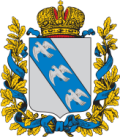 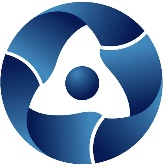 «Оптимизация процедурыподготовки к ярмарке вакансий»
Исходное состояние процесса
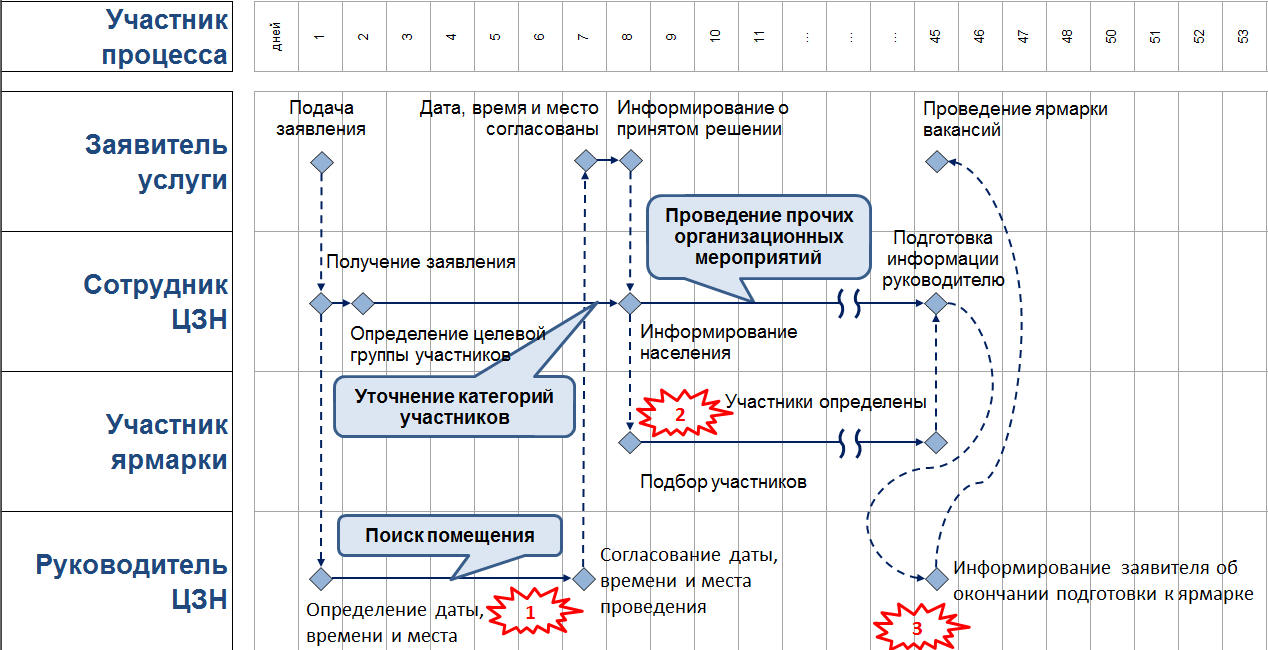 Проблемы:
ВПП текущее:
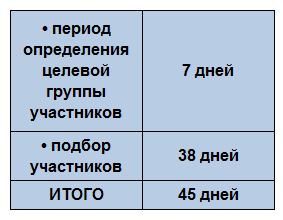 Продолжительный период определения даты, времени и места проведения.
Длительный период подбора участников ярмарки и уточнения категорий участников.
Число взаимодействий заявителя со специалистами центра занятости от момента подачи заявления до получения результата равно трем.
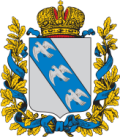 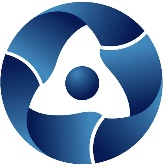 «Оптимизация процедурыподготовки к ярмарке вакансий»
Мероприятия для реализации проекта
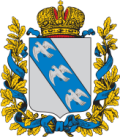 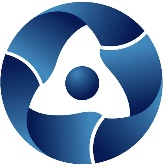 «Оптимизация процедурыподготовки к ярмарке вакансий»
Целевое состояние процесса
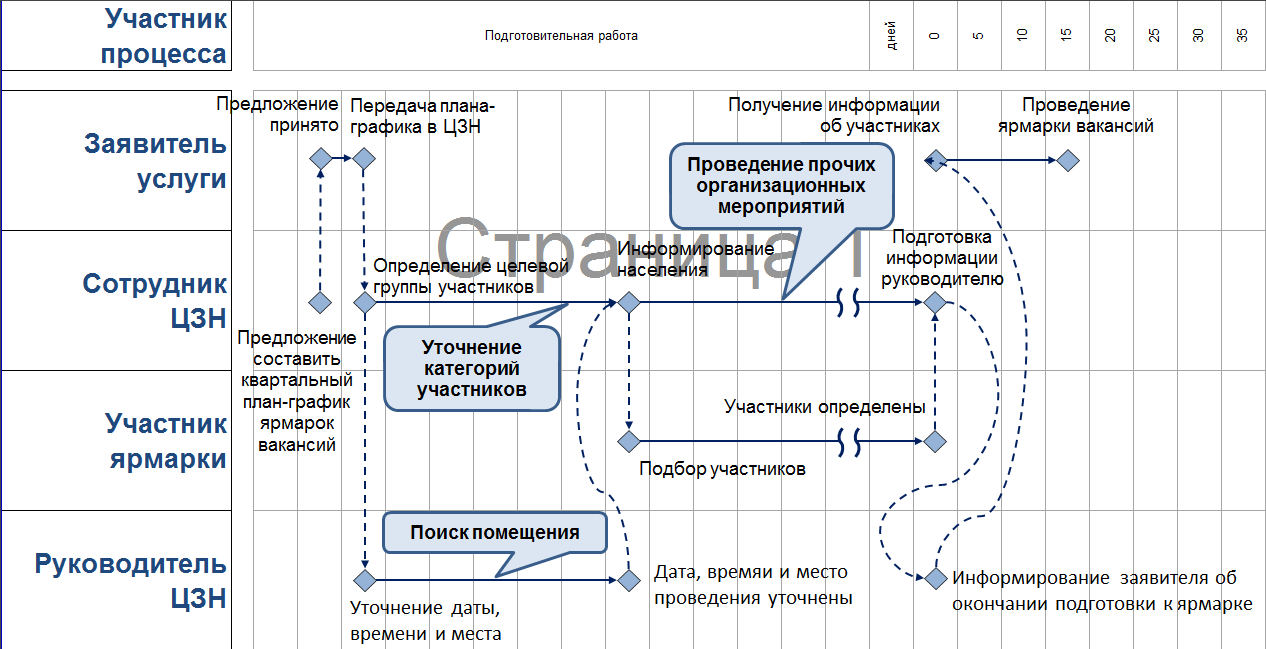 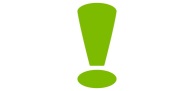 Решения:
ВПП целевое:
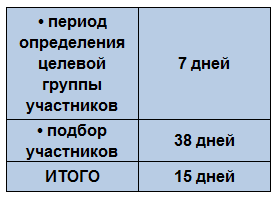 Период подбора участников ярмарки вакансий и определение целевой группы участников остается неизменным, вместе с тем эта процедура реорганизована таким образом, чтобы заявитель не терял времени на ожидание подбора.
Дата, время и место определяется заявителем заблаговременно, таким образом на этапе подготовки происходит уточнение указанных параметров при необходимости.
Число взаимодействий заявителя с сотрудниками ЦЗН снижено до двух, из них одно - по инициативе ЦЗН.